Portfólio de projetos de tic
Resumo executivo
MARÇO/2013
GOVERNANÇA
GESTÃO DO CONHECIMENTO
SISTEMAS JUDICIAIS
SISTEMAS ADMINISTRATIVOS
ESTRUTURA  DE  TIC
Sistemas Judiciais
Gestão do Conhecimento
MAR/1340%Consulta Processual 1º Grau
ABR/1385%Sistema de Gravação de Audiências
ABR/1346%Pje – Migração Versão Descanso
JUN/1360%Painel de Chamadas de Audiências
ABR/1350%Controle de Frequência de Cumpridor de Penal Alternativa
MAR/1399%Mandados & Alvarás Digitais
FEV/1395%Arquivo Geral
ABR/1370%Portal de Internet
AGO/1350%Implantação da Plataforma do EAD
Suspenso15%Digitalização das Fichas Funcionais
Cancelado50%Juizados Criminais
A Definir0%Jurisprudência
A Definir10%Vitaliciamento - 2ª Etapa
A Definir35%Controle de Paradigmas Recursais
Concluído100%Sessão de Julgamento Eletrônico
Suspenso50%Implantação Juizados Cíveis da RMR
A Definir
2%Gestão da Execução Penal
Suspenso25%Colégio Recursal
Suspenso95%Execução Fiscal Eletrônica
A Definir
0%InfoJud
A Definir3%Gestão de Pag. de Precatórios
Estrutura de TIC
MAR/1418%Redundância de Instalações Físicas
ABR/1355%Implantação do Operation Manager
MAR/1385%Implantação do EPM-Microsoft
MAI/1340%Uso Doméstico do Office
JUL/1340%Equipamentos (Micros, Notebooks, Scanner)
A Definir
0%PJe – Corregedoria 2ª Fase
A Definir
0%Custas Judiciais
A Definir
0%Penhora on-line
JUL/1365%Implantação do Service Manager
NOV/1340%Implantação do Config. Manager
Governança
Sistemas Administrativos
A Definir10%Sistema de Diárias
A Definir75%Painel de Indicadores 1º Grau (BI)
A Definir30%Gestão de Riscos
Não IniciadoPainel de Indicadores 2º Grau (BI)
MAR/1399%Campanha de Divulg. e Conscientização da PSI
MAR/1398%Acompanhamento de Obras
Política de Segurança da Informação
Modernização da Infraestrutura da Rede da Capital – Wireless 1ª Fase
Mandados e Alvarás Digitais
Arquivo Geral
Acompanhamento de Obras
Pje - Migração Descanço
Painel de Chamadas de Audiência
Portal da Internet
Padronização das Est. de Trabalho
Implantação do Service Manager
Fevereiro
Abril
Maio
Junho
Março
Julho
Painel de Indicadores - 1o. Grau
Controle de Paradigmas Recursais
Sistema de Gravação de Audiências
Consulta Processual 1º Grau
1a. Campanha de Sensibilização de SI
(Microsoft) Office Doméstico
(Microsoft) Implantação do Operation Manager
(Microsoft) EPM - Enterprise Project Managent
1
R
2
3
Projetos
Indicadores de Projetos (%)
Projetos Concluídos
Em Execução
11
54%
Atrasados
Monitorados PMO
Não Iniciados
Suspensos
Concluídos Mês
Propostas
Rejeitados
Ocupação Recursos
13
03
00
01
46%
100%
N/D
N/D
No Prazo
Evolução – Projetos
Evolução – Indicadores
1
R
2
3
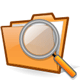 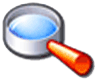 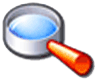 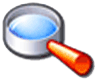 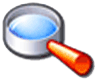 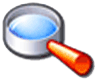 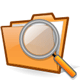 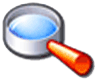 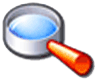 Informações
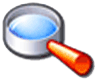 1
R
2
3
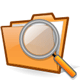 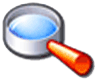 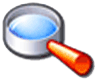 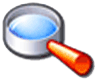 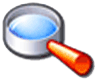 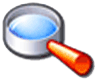 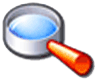 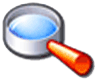 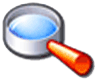 Informações
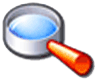 1
R
2
3
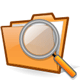 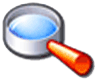 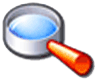 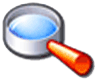 Informações
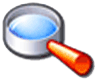 1
R
Projetos
Indicadores de Projetos (%)
Projetos Concluídos
Em Execução
01
100%
Atrasados
Monitorados PMO
Não Iniciados
Suspensos
Concluídos Mês
Propostas
Rejeitados
Ocupação Recursos
12
00
00
02
0%
100%
N/D
N/D
No Prazo
Evolução – Projetos
Evolução – Indicadores
1
R
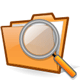 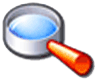 Informações
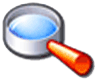 1
R
Projetos
Indicadores de Projetos (%)
Projetos Concluídos
Em Execução
04
80%
Atrasados
Monitorados PMO
Não Iniciados
Suspensos
Concluídos Mês
Propostas
Rejeitados
Ocupação Recursos
07
01
00
00
20%
100%
N/D
N/D
No Prazo
Evolução – Projetos
Evolução – Indicadores
1
R
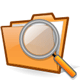 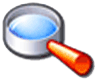 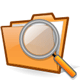 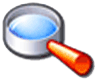 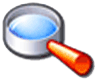 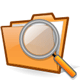 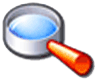 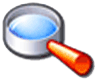 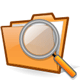 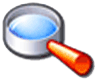 Informações
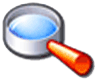 1
R
2
Projetos
Indicadores de Projetos (%)
Projetos Concluídos
Em Execução
08
25%
Atrasados
Monitorados PMO
Não Iniciados
Suspensos
Concluídos Mês
Propostas
Rejeitados
Ocupação Recursos
01
00
01
00
75%
100%
N/D
N/D
No Prazo
Evolução – Projetos
Evolução – Indicadores
1
R
2
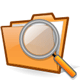 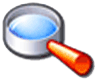 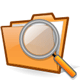 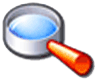 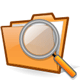 Informações
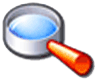 1
R
2
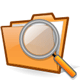 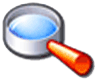 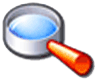 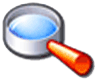 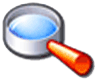 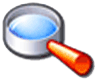 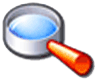 Informações
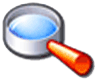 1
R
Projetos
Indicadores de Projetos (%)
Projetos Concluídos
Em Execução
04
75%
Atrasados
Monitorados PMO
Não Iniciados
Suspensos
Concluídos Mês
Propostas
Rejeitados
Ocupação Recursos
05
01
01
00
25%
100%
N/D
N/D
No Prazo
Evolução – Projetos
Evolução – Indicadores
1
R
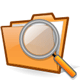 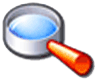 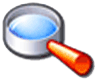 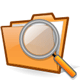 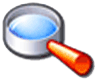 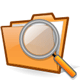 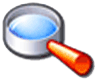 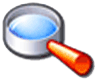 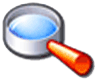 Informações
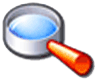 Projeto: Implantação Juizados Cíveis da RMR
Descrição do Projeto
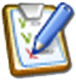 Expansão do PJe nos Juizados Especiais Cíveis da Região Metropolitana.
Gerente do Projeto
Gestor do Negócio
NGPM
Dr. Humberto Inojosa
Gestor do Negócio
Gestor do Negócio
Data de Conclusão
Status do Projeto
Progresso Atual
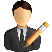 A definir
50%
O Projeto encontra-se suspenso devido a problemas de desempenho na versão atual em desenvolvimento.
Progressão
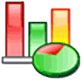 Pontos de Atenção
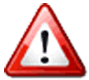 Problemas em atrasos das emissões de certificados digitais dos usuários do sistema para os treinamentos.
Este projeto será retomado após implantação do projeto “Migração Versão Descanso” prevista para Abril de 2013.
Principais Fases do Projeto
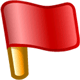 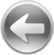 Projeto: PJe corregedoria – 2ª fase
Descrição do Projeto
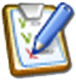 Treinamento do PJe-CGJPE a todos os servidores e magistrados da Corregedoria, implantação das classes administrativas e disciplinares em face de servidor e implantação para Processos Administrativos Disciplinares (PADs)  na Corte Especial.
Gerente do Projeto
Gestor do Negócio
Gustavo Nunes
Dra. Mariana Vargas
Gestor do Negócio
Gestor do Negócio
Data de Conclusão
Status do Projeto
Progresso Atual
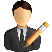 N/D
6%
Estão sendo realizados os treinamentos para os servidores e magistrados da Corregedoria.
Progressão
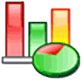 Pontos de Atenção
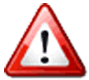 As fases de elaboração de fluxos só deverá ser iniciada após a conclusão do projeto Pje – Migração Descanso.
Principais Fases do Projeto
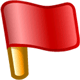 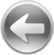 Projeto: Juizados Criminais
Descrição do Projeto
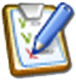 Implantação do Processo Judicial Eletrônico nos juizados especiais criminais da capital.
Gerente do Projeto
Gestor do Negócio
NGPM
Dr. Humberto Inojosa
Gestor do Negócio
Gestor do Negócio
Data de Conclusão
Status do Projeto
Progresso Atual
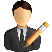 Cancelado
50%
O projeto estava suspenso devido à instabilidade da versão dos juizados criminais.

Em Fevereiro/2013, o projeto foi CANCELADO, pois, nessa gestão não há possibilidade de retomada, considerando que a versão do PJe não está sendo desenvolvida ainda para a parte criminal.
Progressão
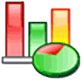 Pontos de Atenção
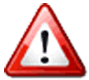 Principais Fases do Projeto
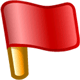 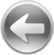 Projeto: Colégio Recursal
Descrição do Projeto
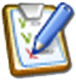 Implantação do Processo Eletrônico Judicial no Colégio Recursal dos Juizados Especiais.
Gerente do Projeto
Gestor do Negócio
NGPM
Dr. Humberto Inojosa
Gestor do Negócio
Gestor do Negócio
Data de Conclusão
Status do Projeto
Progresso Atual
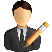 A definir
25%
O Projeto encontra-se suspenso devido a instabilidade da versão do Pje para o segundo grau.
Progressão
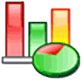 Pontos de Atenção
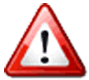 O cronograma não vai ser cumprido e não temos como estimar novo cronograma até o lançamento da versão com integração do PJe entre o 1º e 2º graus.
Este projeto será retomado após implantação do projeto “Migração Versão Descanso” prevista para Abril de 2013.
Principais Fases do Projeto
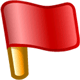 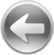 Projeto: Pje – Migração Versão descanso
Descrição do Projeto
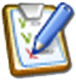 Implantar nos Juizados Especiais Cíveis a versão “Descanso” do PJe – Processo Judicial Eletrônico.
Gerente do Projeto
Gestor do Negócio
João Tiago
José Alberto Freitas
Gestor do Negócio
Gestor do Negócio
Data de Conclusão
Status do Projeto
Progresso Atual
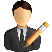 Abril de 2013
46%
Foi iniciada a execução dos scripts pelo CNJ.
Foram levantados problemas de fluxos de parâmetros.
A equipe do TJPE está  em Brasília, no CNJ, fazendo a simulação da migração da versão.
Progressão
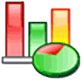 Pontos de Atenção
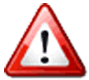 A rotatividade da equipe  CNJ pode vir a prejudicar o andamento do projeto.
Verificação de tempo dos procedimentos para planejamento da implantação.
Principais Fases do Projeto
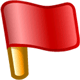 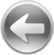 Projeto: Audiência Digital
Descrição do Projeto
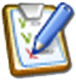 O objetivo principal deste projeto é definição e construção de um sistema informatizado para gravação de audiências, em áudio e vídeo, integrado ao sistema de processo eletrônico do CNJ – PJe.
Gerente do Projeto
Gestor do Negócio
Simone Antunes
Dr. Emiliano Zapata / Dr. José Alberto
Gestor do Negócio
Gestor do Negócio
Data de Conclusão
Status do Projeto
Progresso Atual
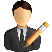 Abril de 2013
85%
Finalizando a homologação da terceira entrega.
Finalizada a documentação da quarta entrega.
Finalizando o desenvolvimento da quarta e última entrega.
Progressão
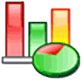 Pontos de Atenção
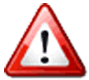 Atraso na disponibilização do ambiente servidor/repositório. O que trouxe um atraso de 10 dias no projeto (o projeto deverá ser replanejado para abril/2013).
Deverão ser previstos projetos para futuras implantações (este projeto contempla apenas a implantação do piloto)
Principais Fases do Projeto
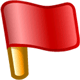 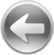 Projeto: Controle de Frequência de Cumpridor de Pena Alternativa  (VEPA)
Descrição do Projeto
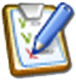 Implementar o controle de comparecimento de cumpridor de pena alternativa através de equipamento de identificação pessoal  baseado em requisitos definidos pelo setor psicossocial da VEPA.
Gerente do Projeto
Gestor do Negócio
Leonardo Santana
Dr. Flávio Fontes
Gestor do Negócio
Gestor do Negócio
Data de Conclusão
Status do Projeto
Progresso Atual
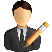 Abril de 2013
50%
Foi iniciada e implementação e homologação em paralelo.

Compra de equipamento de identificação pessoal para homologação da solução.
Progressão
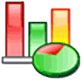 Pontos de Atenção
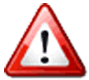 Ainda não foi recebido o leitor biométrico. Devido a isso, o sistema poderá ser implantado sem o uso deste equipamento.
Principais Fases do Projeto
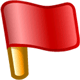 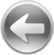 Projeto: Banco Nacional de Mandados de Prisão
Descrição do Projeto
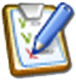 Este projeto tem por objetivo dar cumprimento à Resolução nº 137, de 13 de julho de 2011, do Conselho Nacional de Justiça, que regulamenta o Banco de Dados de Mandados de Prisão, disponibilizando no JudWin 1º Grau novas funcionalidades para a expedição dos mandados de prisão criminal e realizando o envio dos mesmos ao CNJ.
Gerente do Projeto
Gestor do Negócio
Iveruska Jatobá
Des. Mauro Alencar
Gestor do Negócio
Gestor do Negócio
Data de Conclusão
Status do Projeto
Progresso Atual
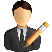 Janeiro de 2013
100%
Projeto Concluído.
Progressão
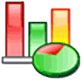 Concluído
Pontos de Atenção
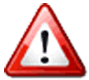 Não há.
Principais Fases do Projeto
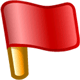 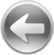 Projeto: Execução Fiscal Eletrônica
Descrição do Projeto
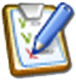 Desenvolvimento de sistema que permita a integração fiscal com as Procuradorias Municipais e Estadual.
Gerente do Projeto
Gestor do Negócio
A definir
A definir
Gestor do Negócio
Gestor do Negócio
Data de Conclusão
Status do Projeto
Progresso Atual
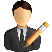 A definir
95%
O projeto encontra-se suspenso.

Temos a possibilidade de integrar com a PGE, porém, iremos levar ao Comitê do PJe para definir se iremos retomar esse projeto ou investir já no PJe.
Progressão
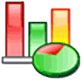 Pontos de Atenção
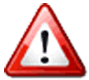 O sistema desenvolvido pelo TJPE foi finalizado, porém as Procuradorias do Estado, de Jaboatão e Recife ainda não desenvolveram seus sistemas para integrarem-se ao do TJPE.
Principais Fases do Projeto
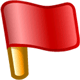 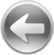 Projeto: Painel de Chamadas de Audiências
Descrição do Projeto
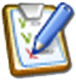 O projeto em questão visa informar o agendamento das audiências para a população, em painéis eletrônicos distribuídos na área do Fórum da Capital.
Gerente do Projeto
Gestor do Negócio
Jossenilson
Dr. João Alberto
Gestor do Negócio
Gestor do Negócio
Data de Conclusão
Status do Projeto
Progresso Atual
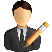 O sistema foi desenvolvido e está sendo testado pela fábrica externa, que deverá entregar o sistema para homologação da Setic em Abr/13.
O pregão para aquisição dos suportes para TV foi realizado em fevereiro e foram recebidas amostras do vencedor para homologação do produto. 
Foi recebida uma amostra da TV, que está sendo testada na SETIC
Junho de 2013
60%
Progressão
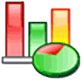 Pontos de Atenção
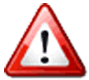 Foi definido, durante a reunião, que será realizada uma segunda reunião, após a instalação das TVs, sobre a necessidade do sistema de antivandalismo, pois o Núcleo de Aquisição da Setic está tendo dificuldade na aquisição desse produto.
Principais Fases do Projeto
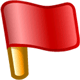 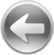 Projeto: Vitaliciamento – 2ª fase
Descrição do Projeto
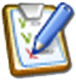 Este projeto tem por objetivo atender a uma solicitação do Núcleo de Vitaliciamento, da Corregedoria Geral de Justiça, para que as avaliações dos Juízes vitaliciandos possam ser realizadas com mais eficiência pelos Juízes avaliadores. Na 1ª Etapa a aplicação permitirá o cadastro e a consulta das avaliações de Atividade Judicante e de Fatos Observados. Na 2ª Etapa será feita a Integração com o Judwin 1º grau.
Gerente do Projeto
Gestor do Negócio
Hadautho Barros
Dra. Mariana Vargas
Gestor do Negócio
Gestor do Negócio
Progresso Atual 
2a Etapa
Data de Conclusão
Status do Projeto
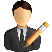 A definir
10%
1ª Etapa: Concluída (Out/12)
2ª Etapa: (Integração com o JudWin 1º Grau):  Requisitos definidos (observar Pontos de Atenção) e encaminhados para fábrica para estimativa  de esforço e prazo.
Progressão
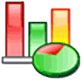 Pontos de Atenção
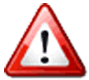 -Dúvidas por parte do cliente sobre o que deve ser feito pelo sistema e algumas dúvidas sobre como será feito. Uma apresentação da documentação será marcada para apresentação dos requisitos assim que Rita retornar de férias.
-Novos pedidos por parte do gestor como: divisão das sentenças por competência e complexidade.
Principais Fases do Projeto
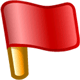 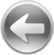 Projeto: gestão de pagamento de precatórios
Descrição do Projeto
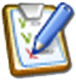 Integração de sistema cedido através de convênio pelo TJ-SC que gerencia e efetiva o pagamento de precatórios com o sistema de gerenciamento processual Judwin 1º Grau.
Gerente do Projeto
Gestor do Negócio
Leonardo Santana
Carlos Moraes
Gestor do Negócio
Gestor do Negócio
Data de Conclusão
Status do Projeto
Progresso Atual
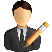 A definir
3%
O TJPE recebeu o código fonte do TJSC e deu início aos estudos da solução.
Foram criados os ambientes de desenvolvimento, homologação e produção.
Progressão
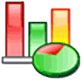 Pontos de Atenção
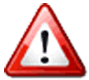 A falta de documentação formal do sistema demanda um estudo maior por parte dos analistas de negócio e de projeto.
Principais Fases do Projeto
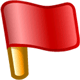 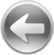 Projeto: gestão dA EXECUÇÃO PENAL
Descrição do Projeto
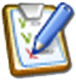 Implantação de sistema cedido pelo CNJ/TJPB, para gerenciamento das informações da Execução Penal no TJPE.
Gerente do Projeto
Gestor do Negócio
A definir
A definir
Gestor do Negócio
Gestor do Negócio
Data de Conclusão
Status do Projeto
Progresso Atual
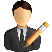 A definir
2%
-No período de Ago/12 a Jan/13, a Setic entrou em contato com o CNJ e TJPB e tomou as providências necessárias para a solicitação formal da cessão do sistema para o TJPE;
-O TJPE, através da Setic, aguarda as orientações do Departamento de Tecnologia da Informação – DTI/CNJ (Sr. Daniel Castro) que deverá tomar todas as medidas necessárias, junto ao TJPB, para concretização da cessão do sistema.
Progressão
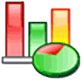 Pontos de Atenção
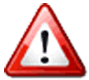 Principais Fases do Projeto
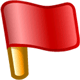 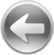 Projeto: Consulta de bens à rfb (infojud)
Descrição do Projeto
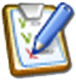 Promover treinamento e aquisição de certificados digitais para todos os magistrados de Pernambuco que viabilizem o acesso ao Sistema Infojud para consulta de bens à base de dados da Receita Federal do Brasil (RFB).
Gerente do Projeto
Gestor do Negócio
Juliano de Assis
Humberto Inojosa
Gestor do Negócio
Gestor do Negócio
Data de Conclusão
Status do Projeto
Progresso Atual
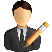 A definir
0%
Foi realizada reunião com o Gestor do  Negócio para definição da estratégia do projeto e envolvidos no projeto;
Foram realizadas reuniões administrativas com a certsign para entendimento do escopo do contrato, viabilidade de renovação dos certificados via sistema e capacidade de emissão de certificados;
Foram levantadas informações com a SGP para identificar o quantitativo de Magistrados e assessores que receberão os certificados.
Progressão
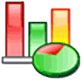 Pontos de Atenção
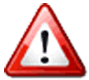 Principais Fases do Projeto
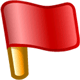 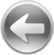 Projeto: Consulta Processual 1º Grau
Descrição do Projeto
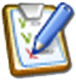 Desenvolvimento de solução para permitir que sistemas externos possam realizar consultas processuais “em massa”.
Gerente do Projeto
Gestor do Negócio
Hadautho Barros
Iveruska Jatobá
Gestor do Negócio
Gestor do Negócio
Data de Conclusão
Status do Projeto
Progresso Atual
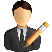 Março de 2013
40%
Já iniciamos a implementação do sistema e o planejamento está sendo seguido sem atrasos.
Progressão
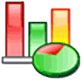 Pontos de Atenção
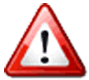 Montreal irá entregar a conclusão da implementação em 13/03. Esse atraso poderá comprometer a data de entrega deste projeto.
Principais Fases do Projeto
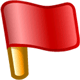 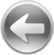 Projeto: Processos Apensados (Extinção de Barramentos)
Descrição do Projeto
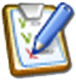 Eliminação da autuação de processos das seguintes classes TJPE: oposição, agravo regimental, arguição de inconstitucionalidade, uniformização de jurisprudência, embargos de declaração, embargos infringentes, exceções de impedimento e agravo.
Gerente do Projeto
Gestor do Negócio
Rafael Seabra
Dr. Carlos Moraes
Gestor do Negócio
Gestor do Negócio
Data de Conclusão
Status do Projeto
Progresso Atual
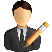 Janeiro de 2013
100%
Projeto Concluído.
Progressão
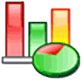 Concluído
Pontos de Atenção
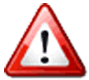 Não há.
Principais Fases do Projeto
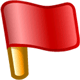 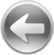 Projeto: Sessão de Julgamento Eletrônica
Descrição do Projeto
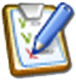 Acelerar o julgamento de processos na 2ª instância através de utilização do sistema Sessão de Julgamento Eletrônico capaz de fornecer meios para visualização de forma fácil e rápida de textos de relatórios, votos e acórdãos dos outros desembargadores durante as sessões de julgamento.
Gerente do Projeto
Gestor do Negócio
Rafael Seabra
Des. Paes Barreto
Gestor do Negócio
Gestor do Negócio
Data de Conclusão
Status do Projeto
Progresso Atual
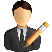 Julho de 2011
100%
O sistema já foi desenvolvido e implantado, mas o projeto ainda não foi finalizado formalmente.
Progressão
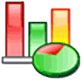 Pontos de Atenção
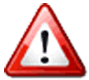 O sistema foi desenvolvido conforme as especificações iniciais e implantado nos gabinetes dos desembargadores. Atualmente o sistema não está sendo utilizado para realização das sessões de julgamento.
Principais Fases do Projeto
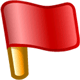 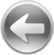 Projeto: controle de paradigmas recursais
Descrição do Projeto
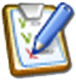 Controlar os recursos relacionados a processos de repercussão geral STF/STJ, para agilizar o julgamento dos processos pendentes no momento em que a repercussão geral for decidida.
Gerente do Projeto
Gestor do Negócio
Rafael Seabra
Andréa Neves
Gestor do Negócio
Gestor do Negócio
Data de Conclusão
Status do Projeto
Progresso Atual
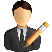 N/D
35%
Houve replanejamento.
A estimativa de término para esse projeto é Maio/2013.
Progressão
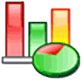 Pontos de Atenção
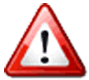 O  está sofrendo alterações, como o melhor desenho das telas voltadas para web, além de correções nos casos de uso e modelo conceitual de dados.
Principais Fases do Projeto
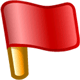 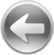 Projeto: Novo sistema de Diárias
Descrição do Projeto
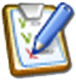 O novo sistema de diárias visa dar mais agilidade e controle na liberação dos recursos aos servidores do TJPE.
Gerente do Projeto
Gestor do Negócio
Rodrigo Medeiros
João Batista
Gestor do Negócio
Gestor do Negócio
Data de Conclusão
Status do Projeto
Progresso Atual
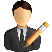 A definir
10%
Foi realizada a validação do protótipo e requisitos  com os envolvidos.
Progressão
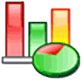 Pontos de Atenção
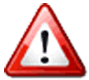 O projeto está passando por um replanejamento devido a mudança no escopo (aumento de funcionalidades e alterações nas regras de negócio) e substituição do analista.
O gerente do projeto, está sendo compartilhado com as atividades da unidade (sistema SICASE) e as atividades do projeto. Ocasionando de forma recorrente a interrupção das atividades do projeto.
Principais Fases do Projeto
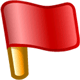 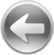 Projeto: Mandados e Alvarás Digitais
Descrição do Projeto
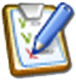 Sistema que garanta aos mandados e alvarás expedidos pelo TJPE autenticidade e integridade às informações.
Gerente do Projeto
Gestor do Negócio
Sócrates Gambarra
Dra. Mariana Vargas
Gestor do Negócio
Gestor do Negócio
Data de Conclusão
Status do Projeto
Progresso Atual
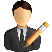 Março de 2013
99%
Sistema concluído.
Progressão
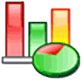 Pontos de Atenção
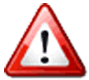 Para ser implantado, o projeto ainda precisa ser apresentado para a Corregedoria (Dra. Mariana)
Principais Fases do Projeto
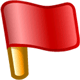 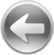 Projeto: Digitalização das Pastas Funcionais
Descrição do Projeto
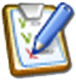 Implantação de uma metodologia de gestão de documentos digitais da Secretaria de Gestão de Pessoas e a digitalização do acervo de documentos existentes.
Gerente do Projeto
Gestor do Negócio
Sócrates Gambarra
Oscar Barros
Gestor do Negócio
Gestor do Negócio
Data de Conclusão
Status do Projeto
Progresso Atual
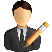 A definir
15%
O projeto está suspenso aguardando análise da alta gestão.
Progressão
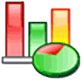 Pontos de Atenção
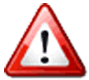 Um novo cronograma será elaborado.
Principais Fases do Projeto
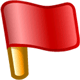 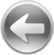 Projeto: Arquivo Geral
Descrição do Projeto
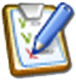 Desenvolvimento de sistema para o gerenciamento do Arquivo Geral.
Gerente do Projeto
Gestor do Negócio
Rafael D’Castro
Maria José
Gestor do Negócio
Gestor do Negócio
Data de Conclusão
Status do Projeto
Progresso Atual
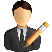 Fevereiro de 2013
95%
Durante a fase de testes e homologação do sistema, muitos erros foram identificados. As correções estão sendo realizadas para que possamos executar novamente os testes.
Progressão
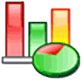 Pontos de Atenção
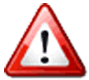 Correção de erros encontrados durante os testes.
A fábrica externa deverá entregar a correção dos erros no final de março. A equipe do TJPE terá que replanejar a implantação deste projeto.
Principais Fases do Projeto
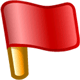 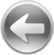 Projeto: Portal de Internet
Descrição do Projeto
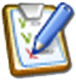 Este projeto tem o objetivo de substituir o atual portal do TJPE (www.tjpe.jus.br) por uma ferramenta mais moderna. Envolve renovação do layout gráfico e implantação de um sistema gerenciador de conteúdo.
Gerente do Projeto
Gestor do Negócio
Sócrates Gambarra
Zenaide Barbosa
Gestor do Negócio
Gestor do Negócio
Data de Conclusão
Status do Projeto
Progresso Atual
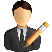 Abril de 2013
70%
A implementação do sistema foi prejudicada por conta de erros na plataforma de criação do portal. 
Foi realizada a implementação do Layout (Tema da ASCOM)
Progressão
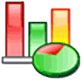 Pontos de Atenção
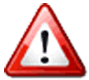 Ocorreram problemas com a plataforma de desenvolvimento definida para criação do novo portal (Liferay). As dificuldades já foram informadas para a empresa criadora da plataforma e estamos aguardado uma solução. 
Está sendo avaliada a renovação do contrato de suporte com a empresa Liferay..
Principais Fases do Projeto
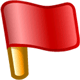 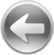 Projeto: Implantação da Plataforma do EAD (Moodle)
Descrição do Projeto
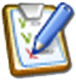 Criação de um ambiente de ensino a distância para utilização da secretaria de gestão de pessoas.
Gerente do Projeto
Gestor do Negócio
André Caetano
Luis Eduardo
Gestor do Negócio
Gestor do Negócio
Data de Conclusão
Status do Projeto
Progresso Atual
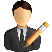 Agosto/2013
50%
Estão sendo realizados treinamentos na plataforma Moodle com integrantes da SGP.
Progressão
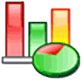 Pontos de Atenção
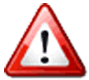 Não há.
Principais Fases do Projeto
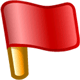 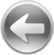 Projeto: Modernização da Rede da Capital (Wireless)
Descrição do Projeto
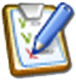 O objetivo deste projeto é a definição das especificações técnicas e de aquisição de uma estrutura de acesso à Internet por meio de redes sem fio (wireless) nos principais prédios do poder Judiciário de Pernambuco - Palácio de Justiça, Fórum Rodolpho Aureliano, Tomas de Aquino.
Gerente do Projeto
Gestor do Negócio
Marcos Gondim
Norma Lyra
Gestor do Negócio
Gestor do Negócio
Data de Conclusão
Status do Projeto
Progresso Atual
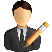 Fevereiro de 2013
100%
Projeto finalizado. O Termo de Referência foi concluído e foram iniciadas as atividades para realização da Aquisição (Licitação).
Progressão
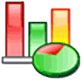 Pontos de Atenção
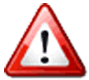 Este projeto demandará a realização de dois novos projetos: 
Aquisição e Contratação
Implantação da modernização da rede
Principais Fases do Projeto
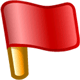 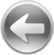 Projeto: Redundância de Instalações Físicas
Descrição do Projeto
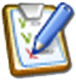 Criar estrutura física que possa comportar um datacenter secundário para redundância dos sistemas do TJPE.
Gerente do Projeto
Gestor do Negócio
Jossenilson Bezerra
Norma Lyra
Gestor do Negócio
Gestor do Negócio
Data de Conclusão
Status do Projeto
Progresso Atual
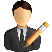 Março de 2014
18%
Estamos especificando o escopo do projeto.
Foram realizadas reuniões com fabricantes de soluções e realizadas visitas ao Itep e  Seduc;
Foi realizada plotagem da subestações da CELPE e vistoria dos terrenos sugeridos pela DEA, dos quais apenas um é  tecnicamente viável para construção.
Progressão
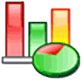 Pontos de Atenção
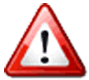 Definição do local para instalação do Datacenter.
Risco de atraso do projeto, por causa de aquisição e licenciamento do terreno.
Principais Fases do Projeto
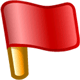 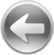 Projeto: Implantação do Service Manager
Descrição do Projeto
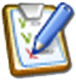 Customização e implantação da ferramenta Service Manager, que tem o objetivo de armazenar e gerenciar todos os registros de incidentes e solicitações de serviços de TIC, registrados por meio da Central de Serviços de TIC.
Gerente do Projeto
Gestor do Negócio
Carlos Rocha
Eddie Gueiros
Gestor do Negócio
Gestor do Negócio
Data de Conclusão
Status do Projeto
Progresso Atual
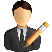 Julho de 2013
65%
Está sendo realizada a implantação dos processos de Incidentes e de Requisitos.
Progressão
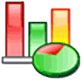 Pontos de Atenção
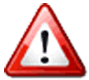 -Atraso na implantação  dos processos de incidentes de requisições de serviço devido à necessidade de esclarecimento de pontos sobre a ferramenta com a empresa contratada.
-A conclusão do projeto depende da contratação das demais horas em ata de consultoria. A solicitação está sendo encaminhada pela SETIC.ADTIC.
Principais Fases do Projeto
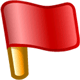 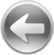 Projeto: Implantação do Configuration Manager
Descrição do Projeto
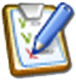 Customização e implantação da ferramenta Configuration Manager, que tem por objetivo automatizar o processo de distribuição de software e sistemas operacionais, hoje é executado de forma manual pelos técnicos de campo. Além disso, tem o objetivo de gerar e gerenciar o inventário completo dos ativos de TIC (estações de trabalho, impressoras, computadores, etc.) no âmbito da infraestrutura de TIC do TJPE.
Gerente do Projeto
Gestor do Negócio
Márcio Carneiro
Juliana Neiva
Gestor do Negócio
Gestor do Negócio
Data de Conclusão
Status do Projeto
Progresso Atual
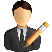 Novembro de 2013
40%
O Projeto está na fase de execução com atividades de instalação do Distribution Point nas demais áreas da RMR (já foram instalados nos 4 prédiod (FRA, FTA, FPB e Palácio).
Progressão
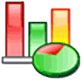 Pontos de Atenção
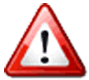 A conclusão do projeto depende da contratação das demais horas em ata de consultoria. A solicitação está sendo encaminhada pela SETIC.ADTIC.
Principais Fases do Projeto
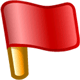 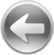 Projeto: Implantação do Operation Manager
Descrição do Projeto
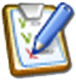 Este projeto tem como propósito a implantação da ferramenta Microsoft Operations Manager, componente este da plataforma Microsoft System Center, que atenderá a necessidade existente de um maior e mais preciso gerenciamento e monitoramento do ambiente de TIC da SETIC, possibilitando assim, por meio de uma visão unificada, o diagnóstico e prevenção de falhas que ocasionam inatividade, viabilizando a alta disponibilidade dos aplicativos e serviços essenciais ao Tribunal de Justiça do Estado de Pernambuco.
Gerente do Projeto
Gestor do Negócio
Werner Rodrigues
Maurício Brainer
Gestor do Negócio
Gestor do Negócio
Data de Conclusão
Status do Projeto
Progresso Atual
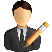 Abril de 2013
55%
O projeto está em fase de implementação e 50% dos serviços críticos do TJPE já estão monitorados.
Progressão
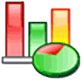 Pontos de Atenção
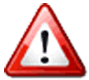 Ainda não foi possível o monitoramento do sistema de Antecedentes Criminais (utilização do captcha). Uma nova solução já está sendo estudada.
A conclusão do projeto depende da contratação das demais horas em ata de consultoria. A solicitação está sendo encaminhada pela SETIC.ADTIC.
A conclusão do projeto foi adiada para abril/13 para contemplar a etapa de treinamento.
Principais Fases do Projeto
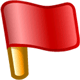 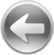 Projeto: Implantação do EPM-Microsoft
Descrição do Projeto
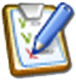 Implantar a solução Microsoft Enterprise Project Management (EPM) 2010, plataforma de Gerenciamento de Portfólio do Projeto, para automatizar os principais processos de gerenciamento de projetos da Secretaria de Tecnologia da Informação (Setic) do TJPE, permitindo a governança de todo o ciclo de vida dos projetos, desde as decisões estratégicas até o controle operacional.
Gerente do Projeto
Gestor do Negócio
Viviane Freire
Ioná Mota
Gestor do Negócio
Gestor do Negócio
Data de Conclusão
Status do Projeto
Progresso Atual
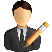 Março de 2013
A implantação do projeto está sendo realizada com a customização do ambiente de produção do EPM.
85%
Progressão
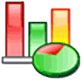 Pontos de Atenção
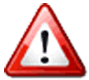 Não há.
Principais Fases do Projeto
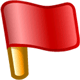 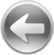 Projeto: Uso Doméstico do Office
Descrição do Projeto
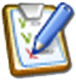 Este Projeto faz parte do Programa Microsoft, criado a partir da formalização do contrato de Enterprise Agreement (EA), celebrado entre o TJPE e a Empresa Microsoft, cujo objetivo se concentra nas seguintes ações:
• Oferecer treinamento à distância do Office 2010 para 8050 colaboradores do Tribunal de Justiça de Pernambuco (TJPE);
• Disponibilizar 8050 licenças de uso do Office 2010 para instalação nos computadores pessoais destes colaboradores.
Gerente do Projeto
Gestor do Negócio
Luciana Muniz
Juliana Neiva
Gestor do Negócio
Gestor do Negócio
Data de Conclusão
Status do Projeto
Progresso Atual
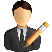 Maio de 2013
40%
Foi definido o desenho do processo de liberação das licenças  do Office;
Foi definido o Projeto Piloto de liberação das licenças
Progressão
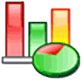 Pontos de Atenção
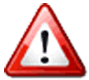 Identificação da necessidade de um tutor orientando  as  dúvidas  do participantes;
É preciso definir como será o controle das licenças nos casos dos servidores que se desvincularem do TJPE.
Principais Fases do Projeto
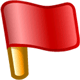 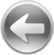 Projeto: PADRONIZAÇÃO DAS ESTAÇÕES DE TRABALHO
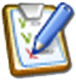 Descrição do Projeto
Gerente do Projeto
Gestor do Negócio
Márcio Rocha
Brainer
Este projeto tem como objetivo padronizar as estações de trabalho do TJPE.
Gestor do Negócio
Gestor do Negócio
Data de Conclusão
Status do Projeto
Progresso Atual
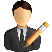 N/D
0%
O projeto está em fase de iniciação.
Progressão
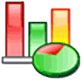 Pontos de Atenção
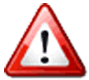 Principais Fases do Projeto
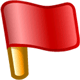 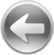 Projeto: Painel de Indicadores 1º Grau (BI)
Descrição do Projeto
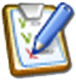 Este projeto tem o objetivo de coletar dados do 1º Grau para gerar informações gerenciais para as inspeções da Corregedoria.
Gerente do Projeto
Gestor do Negócio
Manoel Heleno
Dra. Mariana Vargas
Gestor do Negócio
Gestor do Negócio
Data de Conclusão
Status do Projeto
Progresso Atual
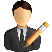 N/D
75%
Foram construídos os dashboards com os indicadores da 1ª entrega. O próximo passo é a apresentação e a validação dos dashboards pelo gestor no negócio.
Progressão
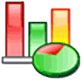 Pontos de Atenção
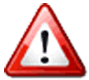 A ferramenta Data Link não está funcionando como desejado. Provavalmente precisaremos de suporte da Oracle.
Será necessário realizar um replanejamento para estimar as datas de entrega da 2ª Etapa do BI (2ª a 6ª entregas dos indicadores).
Principais Fases do Projeto
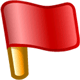 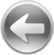 Projeto: Painel de Indicadores 2º Grau (BI)
Descrição do Projeto
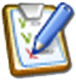 Este projeto tem o objetivo dedados do 2º Grau para gerar informações gerenciais para responder as Metas do CNJ.
Gerente do Projeto
Gestor do Negócio
A definir
Paulo Emílio
Gestor do Negócio
Gestor do Negócio
Data de Conclusão
Status do Projeto
Progresso Atual
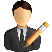 A definir
Progressão
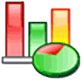 Pontos de Atenção
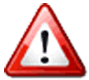 O gestor solicitou mudanças no projeto, ocasionando o replanejamento do projeto com a definição de um novo cronograma.
Principais Fases do Projeto
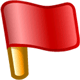 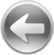 Projeto: Acompanhamento de Obras
Descrição do Projeto
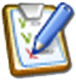 O objetivo deste projeto é a construção de um sistema para acompanhamento das obras de engenharia do Tribunal de Justiça de Pernambuco, estejam elas em processo licitatório ou execução.
Gerente do Projeto
Gestor do Negócio
Arthur Cesar
Maria José (DEA)
Gestor do Negócio
Gestor do Negócio
Data de Conclusão
Status do Projeto
Progresso Atual
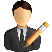 Março de 2013
98%
O sistema foi implantado.
A conclusão total do projeto aguarda apenas a documentação das atividades de suporte (catálogo de serviços) do sistema.
Progressão
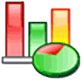 Pontos de Atenção
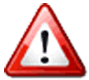 Principais Fases do Projeto
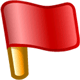 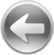 Projeto: Política de Segurança da Informação (Diretrizes)
Descrição do Projeto
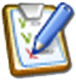 Este projeto tem como objetivos: Definir a Política de Segurança da Informação do Poder Judiciário de Pernambuco e atividades de divulgação e conscientização da PSI para os Servidores, Magistrados e Colaboradores do TJPE.
Gerente do Projeto
Gestor do Negócio
Carlos Rocha
Des. Mauro Alencar
Gestor do Negócio
Gestor do Negócio
Data de Conclusão
Status do Projeto
Progresso Atual
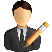 Março de 2013
100%
Projeto finalizado.
Progressão
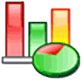 Pontos de Atenção
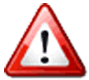 Não há.
Principais Fases do Projeto
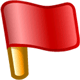 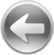 Projeto: Campanha de Divulgação e Conscientização da PSI
Descrição do Projeto
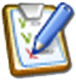 Este projeto tem como objetivos: Divulgar a Política de Segurança da Informação do Poder Judiciário de Pernambuco para os Servidores, Magistrados e Colaboradores do TJPE.
Gerente do Projeto
Gestor do Negócio
Diego Madeira
Des. Mauro Alencar
Gestor do Negócio
Gestor do Negócio
Data de Conclusão
Status do Projeto
Progresso Atual
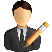 Março de 2013
99%
O projeto já foi finalizado do ponto de vista de atividades de execução do projeto.
Iremos realizar uma reunião de lições aprendidas para finalizar o projeto.
Progressão
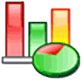 Pontos de Atenção
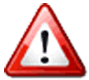 Não há
Principais Fases do Projeto
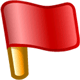 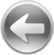 Projeto: Gestão de Riscos
Descrição do Projeto
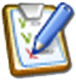 Identificar e quantificar os níveis de riscos, considerando as possíveis ameaças e vulnerabilidades, seus impactos para as atividades do TJPE e a probabilidade de sua ocorrência, devendo ainda recomendar ações de segurança que compreendam controles, políticas e procedimentos para tratamento e mitigação destes riscos.
Gerente do Projeto
Gestor do Negócio
Diego Madeira
Alessandra Bárbara
Gestor do Negócio
Gestor do Negócio
Data de Conclusão
Status do Projeto
Progresso Atual
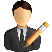 A definir
30%
O planejamento do projeto está sendo elaborado.
Progressão
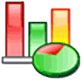 Pontos de Atenção
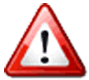 O Projeto está passando por um replanejamento por conta de mudança de escopo.
Principais Fases do Projeto
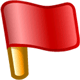 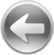 1
2
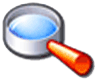 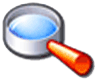 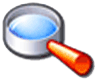 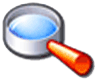 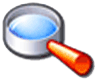 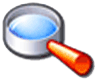 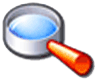 Informações
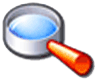 1
2
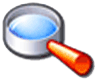 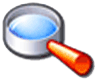 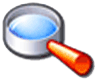 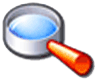 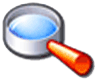 Informações
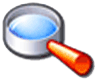 1
2
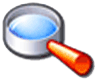 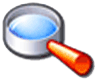 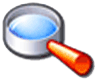 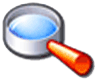 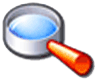 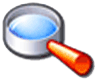 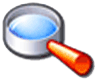 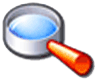 Informações
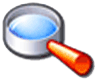 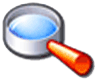 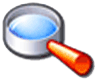 Informações
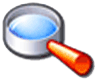 Informações
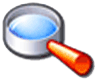 Informações
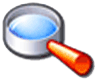 1
2
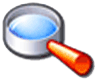 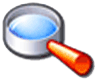 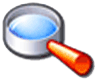 Informações
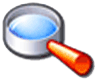 Bnmp 2º grau
Complexidade
Prazo
Relevância Estratégica
Retorno sobre Investimento
Determinação Legal
Impacto na Organização
Situação de Implementação
2
5
5
3
5
2
0
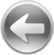 CONHECER VIRTUAL
Complexidade
Prazo
Relevância Estratégica
Retorno sobre Investimento
Determinação Legal
Impacto na Organização
Situação de Implementação
5
5
5
3
1
5
0
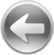 Consulta Processual CCMA
Complexidade
Prazo
Relevância Estratégica
Retorno sobre Investimento
Determinação Legal
Impacto na Organização
Situação de Implementação
5
5
5
3
1
5
0
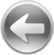 Consulta Processual Móvel
Complexidade
Prazo
Relevância Estratégica
Retorno sobre Investimento
Determinação Legal
Impacto na Organização
Situação de Implementação
2
5
5
3
1
5
0
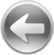 Consulta Processual Unificada
Complexidade
Prazo
Relevância Estratégica
Retorno sobre Investimento
Determinação Legal
Impacto na Organização
Situação de Implementação
5
3
5
3
1
5
0
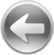 SISTEMA DE LEILÃO ELETRÔNICO
Complexidade
Prazo
Relevância Estratégica
Retorno sobre Investimento
Determinação Legal
Impacto na Organização
Situação de Implementação
2
3
5
5
1
5
0
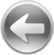 Acompanhamento de Medidas Sócio Educativas
Complexidade
Prazo
Relevância Estratégica
Retorno sobre Investimento
Determinação Legal
Impacto na Organização
Situação de Implementação
5
5
3
3
1
5
0
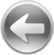 Cemando 2º Grau
Complexidade
Prazo
Relevância Estratégica
Retorno sobre Investimento
Determinação Legal
Impacto na Organização
Situação de Implementação
5
5
5
3
1
2
0
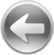 Integração do Judwin 1º Grau com o CNACL
Complexidade
Prazo
Relevância Estratégica
Retorno sobre Investimento
Determinação Legal
Impacto na Organização
Situação de Implementação
5
5
3
3
1
2
0
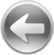 CONSULTA PROCESSUAL DO ADVOGADO
Complexidade
Prazo
Relevância Estratégica
Retorno sobre Investimento
Determinação Legal
Impacto na Organização
Situação de Implementação
5
3
1
0
1
4
4
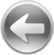 Controle de acolhimento e adoção
Complexidade
Prazo
Relevância Estratégica
Retorno sobre Investimento
Determinação Legal
Impacto na Organização
Situação de Implementação
2
3
3
3
1
5
0
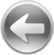 SISTEMA DE GESTÃO DA SEJU
Complexidade
Prazo
Relevância Estratégica
Retorno sobre Investimento
Determinação Legal
Impacto na Organização
Situação de Implementação
2
3
5
3
1
2
0
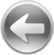 Gerenciador de Contas de Depósito Judicial
Complexidade
Prazo
Relevância Estratégica
Retorno sobre Investimento
Determinação Legal
Impacto na Organização
Situação de Implementação
2
1
5
5
1
2
0
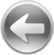 PÁGINA DA COPLAN
Complexidade
Prazo
Relevância Estratégica
Retorno sobre Investimento
Determinação Legal
Impacto na Organização
Situação de Implementação
5
3
1
3
3
5
0
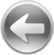 Substituição do SISPE
Complexidade
Prazo
Relevância Estratégica
Retorno sobre Investimento
Determinação Legal
Impacto na Organização
Situação de Implementação
5
3
3
3
1
3
0
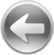 Aquisição de Sistema para o Centro de Saúde
Complexidade
Prazo
Relevância Estratégica
Retorno sobre Investimento
Determinação Legal
Impacto na Organização
Situação de Implementação
5
3
3
3
1
3
0
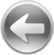 SISTEMA INTEGRADO DE GESTÃO PÚBLICA (GRP)
Complexidade
Prazo
Relevância Estratégica
Retorno sobre Investimento
Determinação Legal
Impacto na Organização
Situação de Implementação
2
1
5
5
1
3
0
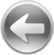 CONTROLE DO SERVIÇO DE TÁXI
Complexidade
Prazo
Relevância Estratégica
Retorno sobre Investimento
Determinação Legal
Impacto na Organização
Situação de Implementação
5
3
1
5
1
3
0
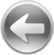 Controle da transparência passiva
Complexidade
Prazo
Relevância Estratégica
Retorno sobre Investimento
Determinação Legal
Impacto na Organização
Situação de Implementação
2
3
1
0
3
5
0
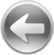 NOVO SISTEMA DE OUVIDORIA
Complexidade
Prazo
Relevância Estratégica
Retorno sobre Investimento
Determinação Legal
Impacto na Organização
Situação de Implementação
2
3
1
3
1
5
0
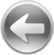 Sistema de Frequência
Complexidade
Prazo
Relevância Estratégica
Retorno sobre Investimento
Determinação Legal
Impacto na Organização
Situação de Implementação
5
3
1
0
3
3
0
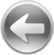 Publicação de resenhas
Complexidade
Prazo
Relevância Estratégica
Retorno sobre Investimento
Determinação Legal
Impacto na Organização
Situação de Implementação
5
3
1
3
1
3
0
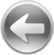 BANCO DE TALENTOS
Complexidade
Prazo
Relevância Estratégica
Retorno sobre Investimento
Determinação Legal
Impacto na Organização
Situação de Implementação
5
3
3
0
1
3
0
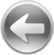 SISTEMA PARA O CENTRO DE JUSTIÇA TERAPÊUTICO
Complexidade
Prazo
Relevância Estratégica
Retorno sobre Investimento
Determinação Legal
Impacto na Organização
Situação de Implementação
2
3
3
3
1
2
0
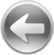 CONTROLE PÓS-GRADUAÇÃO
Complexidade
Prazo
Relevância Estratégica
Retorno sobre Investimento
Determinação Legal
Impacto na Organização
Situação de Implementação
2
3
1
3
1
3
0
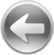 SERVIÇOS E OBRAS DE ENGENHARIA
Complexidade
Prazo
Relevância Estratégica
Retorno sobre Investimento
Determinação Legal
Impacto na Organização
Situação de Implementação
2
3
1
3
1
1
0
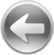 FOLHA DE PAGAMENTO DOS ESTAGIÁRIOS
Complexidade
Prazo
Relevância Estratégica
Retorno sobre Investimento
Determinação Legal
Impacto na Organização
Situação de Implementação
2
3
1
3
1
1
0
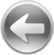